OPENING REMARKS
Lisa K. Coleman 
Contracting Officer
November 15, 2022
LOGISTICS OF THIS MEETING
INTERACTIONS
Only the Contracting Officer can communicate with interested parties during the competitive process and until the award is made.

INTERESTED PARTIES ARE INSTRUCTED TO NOT ENGAGE OR ATTEMPT TO ENGAGE IN DICUSSIONS WITH ANYONE OTHER THAN THE CONTRACTING OFFICER.

All questions should be submitted, in writing to FNLCR_AcqInfo@nih.gov
MEETING LOGISTICS
POTENTIAL SITE VISIT
Background Information
NCI’s Federally Funded Research and Development Center (FFRDC)
FEDERALLY FUNDED RESEARCH AND DEVELOPMENT CENTER (FFRDC)
EVOLUTION OF THE NCI’S FFRDC
The National Cancer Act was announced by President Nixon and officially signed into law December 1971
Announcement made that the “Army’s Biological Defense Research Center at Fort Detrick, Maryland is being converted into a leading center for cancer research” 
1975 National Science Foundation designated this facility as a Federally Funded Research and Development Center (FFRDC) (recognized as a Government Owned – Contractor Operated (GOCO) facility)
2012 Frederick National Laboratory for Cancer Research (FNLCR) is designated as a National Laboratory
NCI’s FFRDC Contract Environment
Indefinite Delivery – Indefinite Quantity (IDIQ)
NCI’S FFRDC CONTRACT ENVIRONMENT
TASK ORDER AWARDS
Topics for Special Consideration
D
Resultant Changes Made from Draft Solicitation Feedback
Draft RFP 1 and Draft RFP 2
Resultant Changes Made from Draft Solicitation Feedback
Requirement for Certified Cost and Pricing Data has been removed 
The overall number of Sample Task Orders has been reduced from 7 to 4
Transition Task Order 
Period of performance was shortened from 12 months to 5 months as a result of industry feedback
Statement of Work has been updated to accommodate a firm-fixed price task order in order to remove administrative burden for interested parties proposing
Annual Operations Plan changed from an Advanced Understanding to a Deliverable
Resultant Changes Made from Draft Solicitation Feedback (Continued)
Clarifications on use of Bureau of Labor Statistics(BLS) rates for STOs (see Amendment V)
Revisions to Sections L and M were made to clarify requirements for:
Vertebrate animals
The Contract Proposal Vertebrate Animal Section (VAS) Worksheet was revised.
Human Subject Protections
Additional Instructions were added to the STO B and the L.2.C.4 to address what offerors need to propose.
Resultant Changes Made from Draft Solicitation Feedback (Continued)
Additional clarity was provided in Sections L and M by:
Providing a cross walk between Sections L and M in the Additional Proposal Instructions and the Additional Business Instructions

Removing the requirement for Certified Cost and Pricing Data
Realigning Section M to ensure a clear separation of what is being evaluated in the Business Proposal(M.2) and the Technical Proposal (M.3)
Revised the Technical Evaluation Criteria
Scientific Peer Review of Technical Proposals
42 CFR 52h and NIH Manual Chapter 6315-1
Scientific Peer Review (42 CFR 52h)
Requires that all NIH research and development contract proposals be evaluated by a Peer Review Group. 
In carrying out its review of solicited proposals, the peer review group shall evaluate each proposal in accordance with the criteria set forth in the request for proposals.
Per 42 CFR 52h.2.k:
Peer review group means a group of primarily nongovernment experts qualified by training and experience in particular scientific or technical fields, or as authorities knowledgeable in the various disciplines and fields related to the scientific areas under review, to give expert advice on the scientific and technical merit of grant applications or contract proposals, or the concept of contract projects, in accordance with this part.
NIH Manual Chapter 6315-1
The review of R&D technical proposals must be conducted in a manner consistent with the standards of quality for technical and scientific peer review (see 42 CFR 52h).
Scientific Review Administrators/Scientific Review Officers (SRAs/SROs) are government staff that establish and supervise equitable scientific reviews and evaluations for R&D contract proposals. 
Scientific Review Group (SRG) members are non-governmental subject matter experts with “specific expertise in pertinent scientific disciplines and disease areas” who perform the technical evaluation.
6315-1 continued…
At the SRG meeting, preliminary assessments serve as basis for discussing technical merit of the proposals.
 Assigned reviewers present narrative descriptions and critiques for each proposal assigned them, assessing strengths and weaknesses with each evaluation criterion (See RFP Section M.3), as well as identifying ambiguities, inconsistencies, deficiencies, and errors in the proposals. Other reviewers comment on and discuss their evaluations.
The final SRG meeting tasks are to determine the technical acceptability/unacceptability and rankings of proposals. If an offeror's proposal indicates sufficient technical understanding and capabilities, the members should recommend that it is acceptable. If, on the other hand, the proposal demonstrates a significant lack of understanding or ability to perform required tasks, it should be considered unacceptable.
[Speaker Notes: -]
Small Business Participation (SBP) Factor
Section M.2 and Section B.5 L
SBP Origins: Executive Order and Federal Policy
Executive Order 13985 (January 20, 2021)
 Sec. 7(a)  Within 1 year of the date of this order, the head of each agency shall consult with the Assistant to the President for Domestic Policy (APDP) and the Director of OMB to produce a plan for addressing: 
(ii)  any barriers to full and equal participation in agency procurement and contracting opportunities identified pursuant to section 5(b) of this order. 
Sec. 5 b: (b)  Potential barriers that underserved communities and individuals may face in taking advantage of agency procurement and contracting opportunities;
 OMB Memo M-22-03 (December 2, 2021)
“Strengthen oversight of prime contractor reporting of subcontracting plans and goals, as subcontracting opportunities are often pathways for small businesses to become involved with Federal contracting.”
SBP Evaluation- Section M.2.b
SBP will be evaluated during the business proposal evaluation
The Government will evaluate the extent to which offerors identify and commit to small business participation objectives based upon:
The proposed detailed approach to how the offeror will ensure that no less than 5% of the total obligated dollars will go to small business subcontracts throughout the entire ordering period
M.2.b.1.2-M.2.b.1.5 provide specific criteria to evaluate the proposed approach

Offerors in the competitive range will have the opportunity to revise their Small Business Participation Document if it is found to be “marginal” or “unacceptable.”
[Speaker Notes: -]
Section M.2.b.1.2 (i)-(v)
Maintaining the Small Business Participation Program Outlined in Section B.5.L (M.2.b.1.2 )
SBP supported by efforts described under the Small Business Subcontracting Plan
Scope to which small businesses and processes for competing/identifying small businesses are identified in the proposal (See M.2.b.1.3).
This criteria does not require letters or commitment or binding agreements to be in place at the time of proposal submission 
The existing subcontracts portfolio will be novated to the successful offeror for the first 12 months of performance per Section B.5.M (Continuity of Subcontracts)
The variety and complexity of supplies/services to be provided by small businesses (See M.2.b.1.4)
Offerors are encouraged to identify areas in the Parent IDIQ Statement of Work (Attachment 3) that could be subcontracted to small businesses and propose how it would grow in small business capabilities

Past Performance with requirements of FAR 52.219-8 (See M.2.b.1.5)

Past Performance with requirements of FAR 52.219-9 (See M.2.b.1.6)
Small Business Participation Program During Performance
The Status of Subcontracting for the FFRDC deliverable (Section C.2.8.q) 
eSRS report submissions
Small Business Participation Program Advanced Understanding (Section B.5.L)
Definitions of Small Business Subcontracting Plan and Small Business Participation Document provided
Defines what is required for the Small Business Participation Program during contract performance.
Specific NCI FFRDC Requirements
Technology Transfer
Jeff Thomas
NCI Technology Transfer Center
Technology Transfer
Contractor Cooperative Research and Development Agreements (cCRADAs) 
Collaborate on jointly conducted research and accept CRADA funding from partners.
Conditionally manage cCRADA Subject Inventions and associated patenting and licensing.
Intellectual property and other research outcomes are shared among the partners.  Licensing options to Subject Inventions are available to the Collaborator under a cCRADA.
Provides unique services that cannot be found elsewhere to the research community. 
CRADA activities are independent from the Government to advance programs and initiatives critical to the mission.
[Speaker Notes: – Can be one or more partners]
Technology Transfer
Determination of Exceptional Circumstances (DEC) / Patent Rights
Provides an Intellectual Property (IP) framework for the FFRDC to operate in a manner that can adapt to changing scientific needs
Inventions are assigned to and managed by the Government.
cCRADAs are conditionally owned and managed by the Contractor
Typically, subcontractors retain rights to inventions except in limited circumstances
All IP is managed in a manner that ensures full public benefits from the technology
Technology Transfer
Other Partnership Mechanisms if the Government is not involved
Material Transfer Agreement (MTA) 
Utilized when any proprietary material is exchanged 
The receiving party intends to use it for his/her own research purposes
Unlike a cCRADA, neither a licensing option nor rights for commercial purposes may be granted to a collaborator under this type of agreement
Collaboration Agreement
Enables two-way exchange of intellectual and material contributions. No funds or licensing options are available under these agreements.
Facilities and Operations Experience & Approach
Fred Khoshbin, Director, NCI Office of Space and Facilities Management (OSFM)
Facilities and Maintenance Evaluation Criteria
Approach
Experience
A1)  Suitability of the plan to operate and maintain FFRDC-managed facilities in accordance with the SOW
A2)  Suitability of the approach to planning and executing the refurbishment of obsolete laboratory facilities
A3)  Suitability of approach for providing for the occupational health and safety of all government staff, contractors, subcontractors, and visitors
A4)  Suitability of the approach to quickly adapt to new or changing facility priorities
E1)  Demonstrated quality of experience performing predictive and preventive maintenance activities
E2)   Demonstrated experience in planning, designing, and executing capital projects
E3) Demonstrated proficiency in developing and implementing an emergency management/preparedness program
E4)   Demonstrated understanding of Government regulations and standards identified in the  RFP documents regarding facility operations
E5)   Demonstrated proficiency in running biomedical manufacturing and clinical laboratory testing operations according to current cGMP and CLIA guidelines.
32
Facility Types
BSL1 & 2 laboratories (biology, chemistry, bioengineering, instrumentation)
Conventional, clean barrier, dirty mice, and gnotobiotic rodent vivarium
cGMP and other manufacturing facilities
Repositories
Data Center
Imaging Center
Office buildings
In addition: 2 steam plants, 2 chiller plants, and a chiller consolidation composed of 20 individual chillers in different buildings that requires preventive maintenance and equipment life cycle analyses.
USAG owns and operates the following utilities: Electrical, Water, Sewer, and Storm infrastructures. All projects tied to any of these utilities need to be coordinated with USAG.
NCI-Frederick Facility Assessment
Condition by
% of total space
Pending:
Building 539: Projected completion 2023

Completed:
Building 325
Building 469 1st Floor 2011
Building 560
Wing 1, First floor Refurbishment
Admin wing corridors and restrooms
Wing-2, First & Second floor Refurbishment
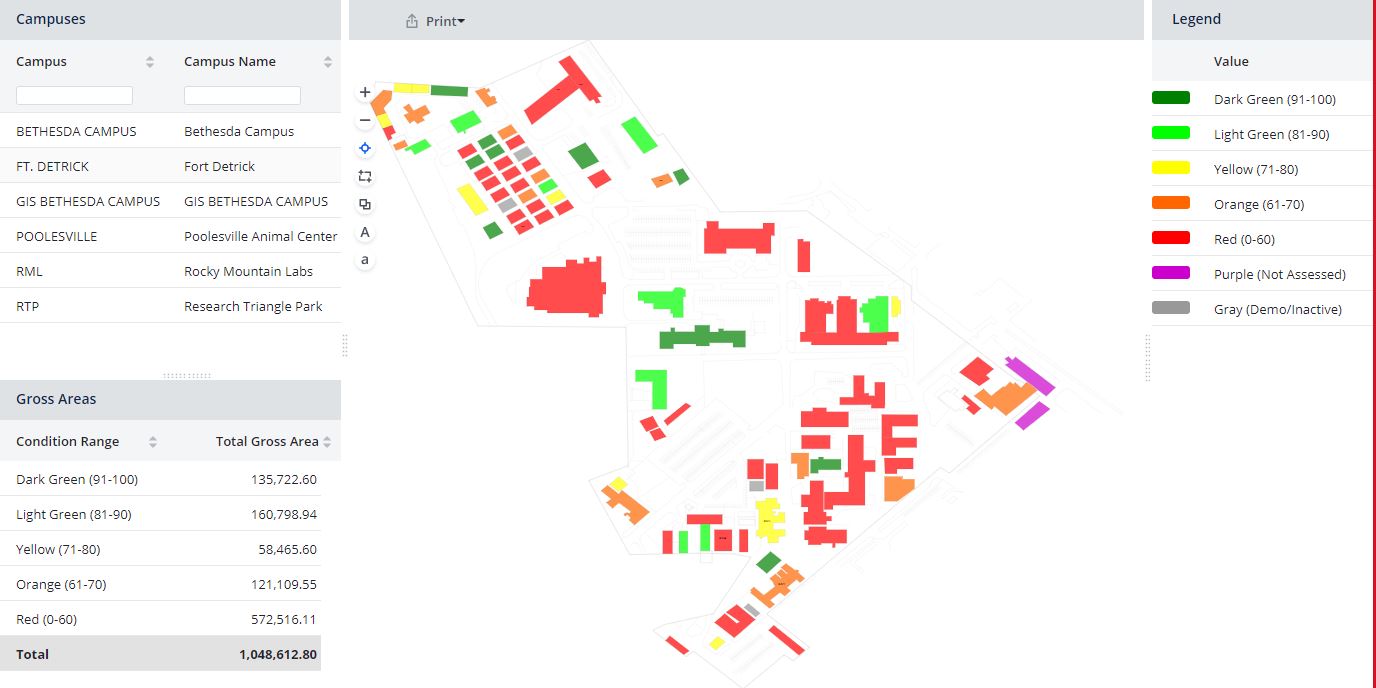 Facility Condition Index Range		Total Gross Area
Dark Green (91-100)			135,722.60
Light Green (81-90)			160,798.94
Yellow (71-80)				58,465.60
Orange (61-70)				121,109.55
Red (0-60)				572,516.11
Total					1,048,612.80xxxxx
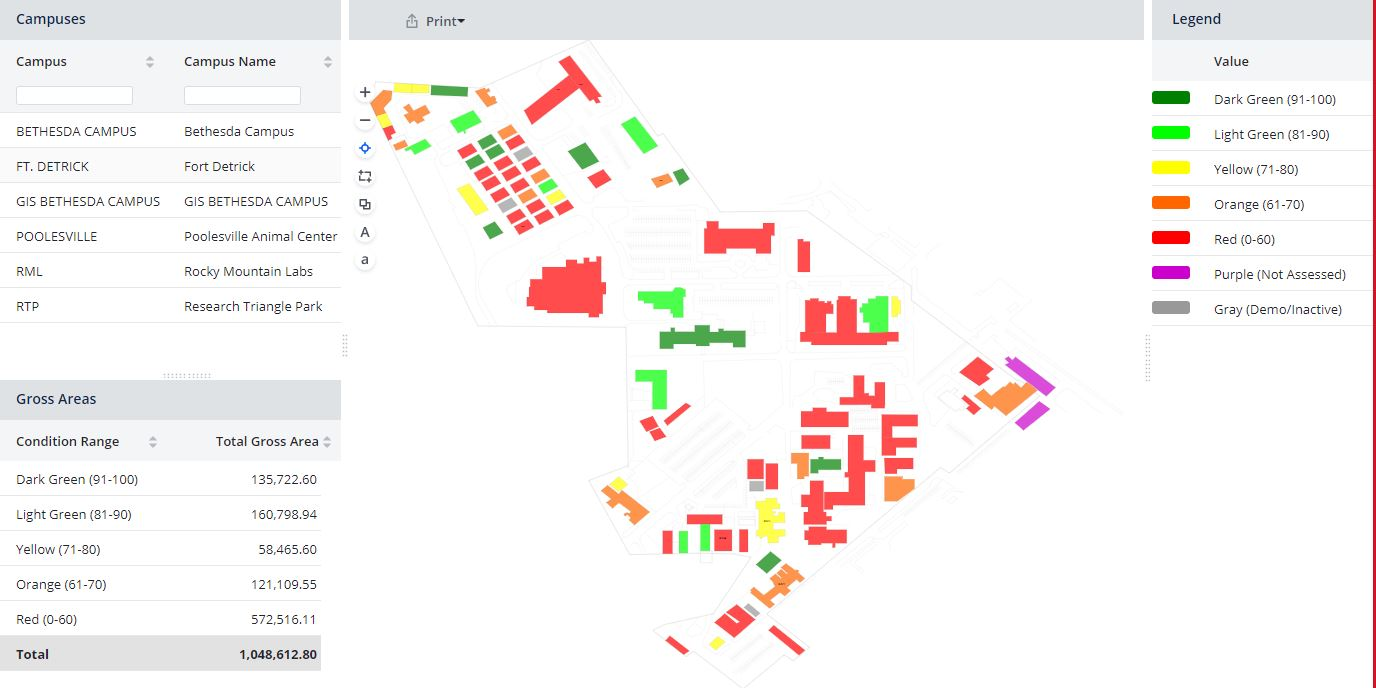 Purple (Not Assessed)
Grey (Demo/inactive)
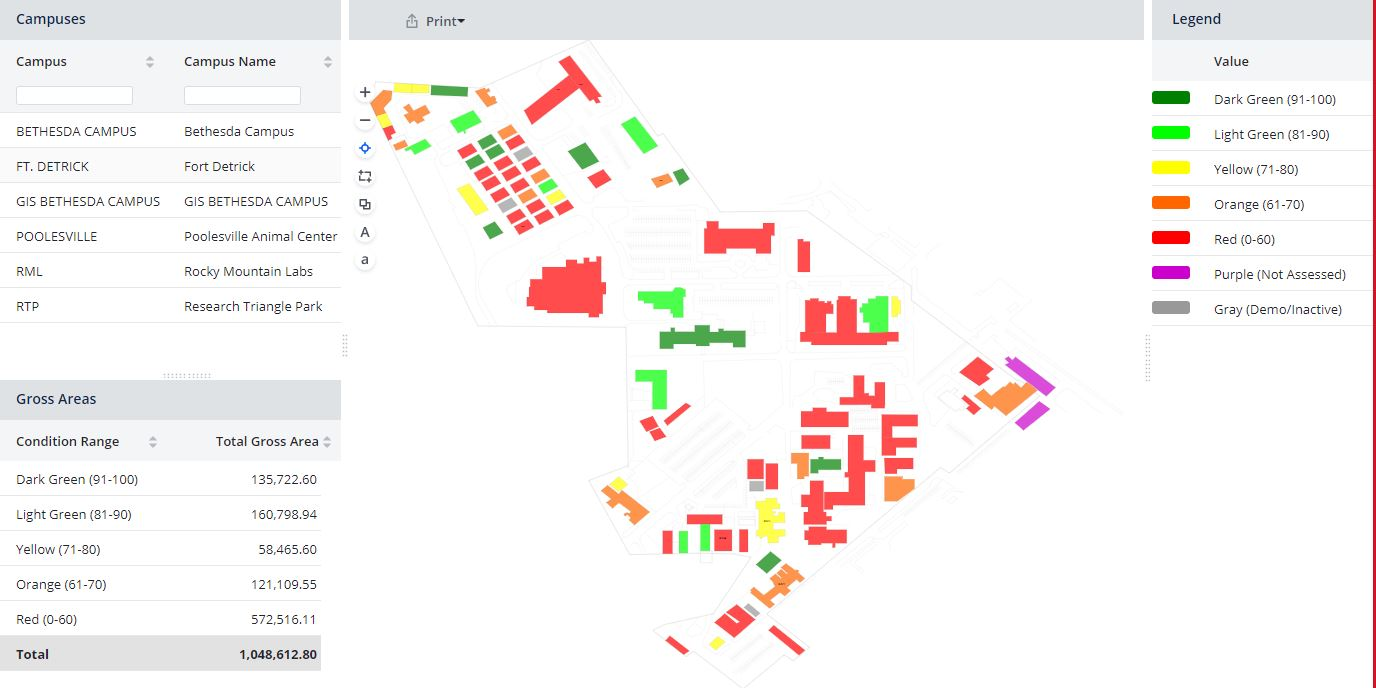 Operations & Maintenance Workload
Facility O&M labor (11/2021 – 10/2022)
Total:  85,864 hours
Work Type Count – Campus and ATRF (FY2022)
Corrective Maintenance:  492
Emergency Maintenance:  147
Outsourced Preventive Maintenance:  3,407
Preventive Maintenance:  11,647
Planned Project* Maintenance:  1,207
Predictive Maintenance: 378
Special Assist**:  2,751
Trouble Calls:  9,627
	TOTAL = 29,656
*	Planned: Major projects and renovations
**	Special Assists: Requests that do not involve repair or correction and cost < $50,000.  Intended to enhance or improve functionality or aesthetics.
Fort Detrick Visitor Access
Fort Detrick Visitor Access
Requirements are posted on the Web:​
https://home.army.mil/detrick/index.php/my-fort/visitors​

The Visitor Control Center is located at 9000 Amber Drive (at the Nallin Gate entrance to Fort Detrick)​
Open weekdays from 6:00 AM to 4:00 PM
Fort Detrick Visitor Access (Cont.)
Vetting​
All Visitors aged 18 and older​
NCIC III check​
Individuals need to have a valid reason to visit Fort Detrick​

Acceptable IDs​
Driver's License​
Current Passport
Fort Detrick Visitor Access (Cont.)
Foreign Nationals​
Documentation from sponsoring unit is necessary along with:​
A valid passport​
A valid VISA (If required for that country)​
Must pass NCIC-III check at the VCC​
If above items met “Escorted Access Only” will be granted
Fort Detrick Visitor Access (Cont.)
Commercial Vehicles
Contractor/commercial work vehicles must be searched
Enter at Nallin Farm Gate and proceed to Vehicle Search Area

All persons and vehicles entering Fort Detrick are liable to search
Prohibited items include:
Weapons
Explosives
Illegal drugs
Sponsoring Agreement
ARTICLE B.2. & ATTACHMENT 52
FAR 35.017-1
SPONSORING AGREEMENT
CONTENTS OF THE SPONSORING AGREEMENT
In accordance with FAR 35.017-1(c)
Statement of the purpose and mission of the FFRDC 
Provisions for an orderly termination or non-renewal of the agreement 
Provisions for identification of retained earnings and development of a plan for their use and disposition 
Prohibition against the FFRDC competing with any non-FFRDC concern in response to a Federal Agency request for proposal for other than the operation of an FFRDC
Provisions for the FFRDC’s ability to accept work from others than the sponsor and procedures if work can be accepted
Sponsoring Agreement
Sponsoring Agreement established in accordance with FAR 35.017 
FNLCR is sponsored by NIH under contract by NCI
Initial Term of Sponsoring Agreement will not exceed 5 years (FAR 35.017-1(e)) and can be renewed, as a result of periodic review, in increments not to exceed 5 years
Negotiated outside of the Contract
The operator of the FFRDC cannot compete with any non-FFRDC concern in response to a Federal agency request for proposal for other than the operation of an FFRDC. 
Prohibition against competition is not applicable to the operator’s parent organization, if any, or other subsidiary of the parent organization
Contractor may not accept work from other than the Sponsor (NIH), unless approved by the Contracting Officer
CONTENTS OF THE SPONSORING AGREEMENT (Cont.)
Other provisions that may be addressed in the sponsoring agreement: 
Any cost elements which will require advance agreement 
Considerations which will affect negotiation of fees where payment of fees is determined by the sponsor to be appropriate
Overview of the NCI at Frederick and the NCI’s FFRDC
Dr. Kristin Komschlies
NCI Acting Associate Director for Frederick
Overview:  NCI at Frederick
The NCI at Frederick
Composed of the NCI Campus (owned by NCI/NIH) within the perimeter gate of Ft. Detrick and other contractor-leased facilities.
It is a Government-owned Contractor-operated facility.
Occupants include government administrative and research staff and FFRDC contractor staff.
NCI at Frederick – Estimate 750 Government and 2,300 contracted staff -- about 60% conducting scientific research.
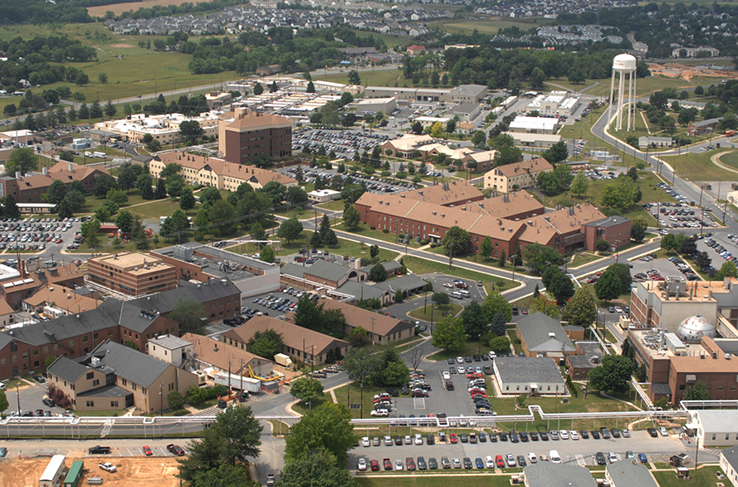 The NCI at Frederick – Oversight/Management
NCI Frederick Office of Scientific Operations – Lead Frederick Office.
Oversees and manages scientific and facilities operations at the NCI at Frederick and the FFRDC Contract.  Four main areas: scientific/technical, facilities/safety, finance and administrative/outreach. 

Provides strategic planning and programmatic coordination of Government/Contractor interactions.
Central office for programmatic oversight of the FFRDC Contract – works closely with the Contracting Office.
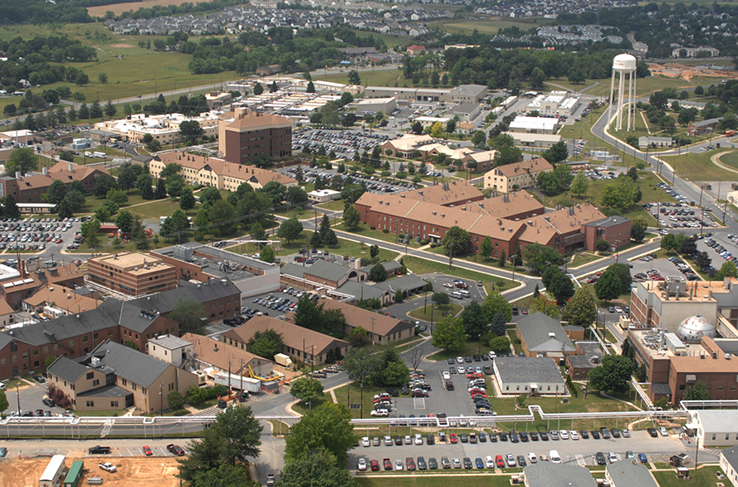 Overview:  NCI’s FFRDC
The NCI’s FFRDC – Purpose
The FFRDC is at the forefront of developing and adapting new technologies and translating basic scientific discoveries into novel agents/approaches/devices for the prevention, diagnosis and treatment of cancer and other diseases, including the Human Immunodeficiency Virus (HIV)/Acquired Immune Deficiency Syndrome (AIDS), SARS-Cov-2 as well as emerging diseases.
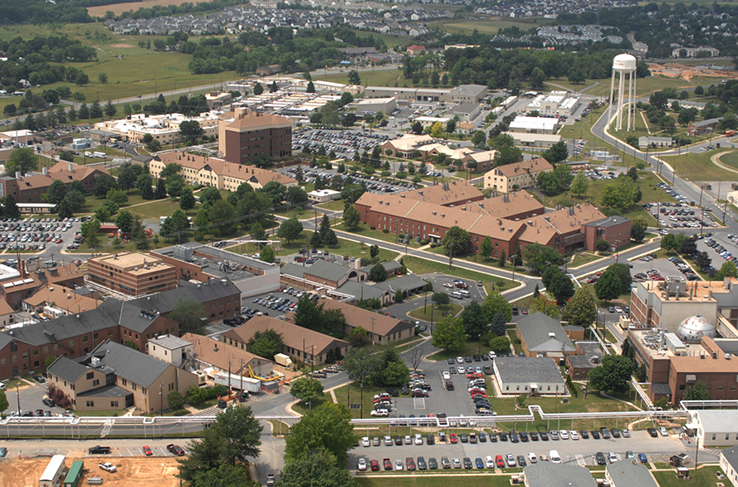 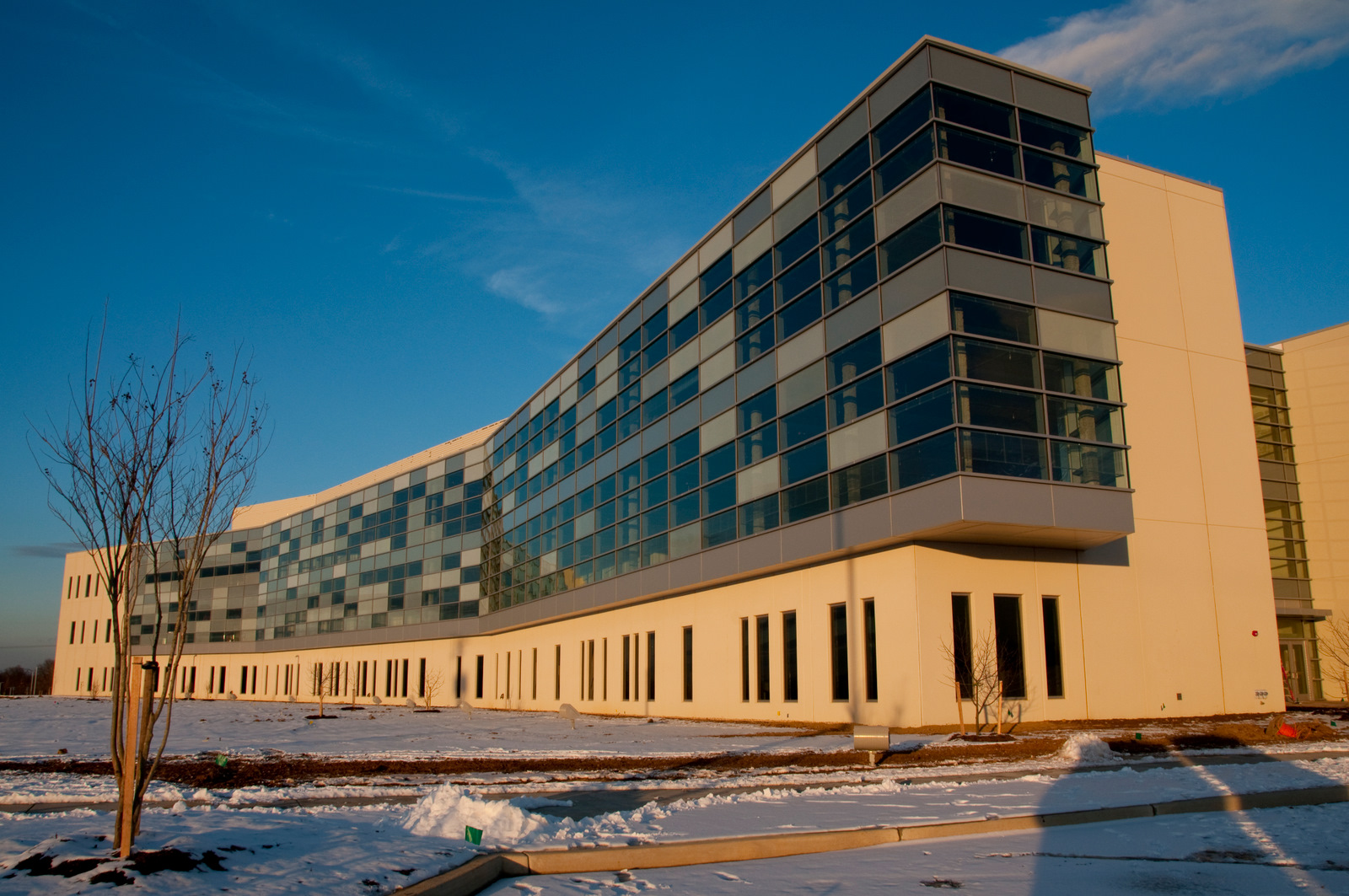 The NCI’s FFRDC – History
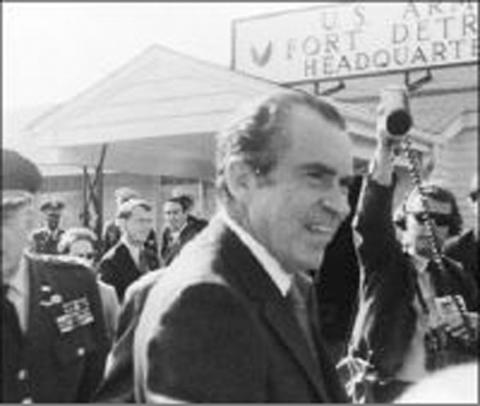 NCI’s presence was established in the early 1970’s by President Nixon - converting some of Fort Detrick’s biodefense laboratories into “a leading center for cancer research.”
In 1975 the FNLCR was designated as a Federally Funded Research and Development Center (FFRDC).
In 2012 the FNLCR was designated as a National Laboratory.
“Where we have previously had scientists…working on weapons of war, we now have scientists devoting their efforts toward saving life...”
President Nixon
Fort Detrick, MD
Oct. 18, 1971
Over 40 Government Research Centers Share the FFRDC Designation
Argonne National Lab (DoE)
Lawrence Livermore National Lab (DoE)
 Los Alamos National Lab (DoE)
 Brookhaven National Lab (DoE)
Oak Ridge National Lab (DoE)
National Defense Research Institute (DoD)
Jet Propulsion Lab (NASA)
FNLCR is the only FFRDC in the nation dedicated solely to biomedical research
FFRDC Defined
“Federally Funded Research and Development Centers (FFRDCs) means activities that are sponsored under a broad charter by a Government Agency (or agencies) for the purpose of performing, analyzing, integrating, supporting, and/or managing basic or applied research and/or development, and that receive 70% or more of their financial support from the Government.” (FAR 2.101)
A long-term relationship is contemplated;
Most or all of the facilities are owned or funded by the government; and,
The FFRDC has access to government data, employees, and facilities beyond that common in a normal contractual relationship.
Take on projects/activities within the SOW that can’t be done as effectively by other government mechanisms – avoid competition. (FAR 35.017)
The NCI’s FFRDC – Summary
It is the FFRDC contractor that operates the NCI at Frederick -- Government-owned Contractor-operated facility.
The contractor entity is termed the Frederick National Laboratory for Cancer Research (FNLCR).
Can perform work for other than the sponsoring agency under the Economy Act.
Complex R&D projects including work with  other agencies, multiple agencies and international research support.
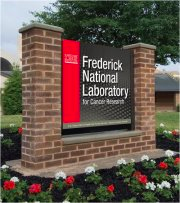 Government Owned-Contractor Operated (GOCO) Responsibilities
Government
Contractor
Operates facility
Utilizes in-place systems
Performs/manages the work
Ensures required licenses, certifications, and accreditations are maintained
Provides support to NCI laboratories on-site, but not part of the FNLCR.
Provides oversight
Provides infrastructure
Provides systems
Provides equipment
Provides property
FNLCR – Locations
Regional
Frederick, MD
I270 Corridor
Bethesda/DC Area

Nationally
Internationally
North America
South America
Africa 
Asia
BREAK11:00 – 11:15
FLNCR_ACQInfo@nih.gov
Solicitation Overview Part I
Sections B-H
Section B
SUPPLIES OR SERVICES AND PRICES/COSTS
OVERVIEW OF SECTION B
NIH utilizes the uniform contract format as identified in FAR 15.204-1
Section B identifies:
A brief description of the supplies or services the contractor is required to provide during performance of the contract
Negotiated price/costs 
Identifies ceiling and negotiated minimum, if applicable 
Identifies cost and fee related to the contract type 
Provisions Applicable to Direct Costs 
Prohibits or restricts the use of contract funds unless approved, in writing by the Contracting Officer
Advanced Understandings: 
Sets limits for items that cannot be exceed without Contracting Officer Approval or specifies unique contract requirements
SECTION B – PRICE/COST
This is an Indefinite Quantity contract as contemplated by FAR 16.504. 
Price/Cost schedule will identify the minimum amount the Contractor shall be reimbursed by the Government and a maximum ceiling to which the Government can place orders
An amount not less than a total of $5,000,000 (minimum) 
Not more than a total of $89,000,000,000 (maximum) 
The contract will have terms and conditions for both Cost Reimbursement and Firm Fixed Price for Task Orders. 
Fee will be negotiated on a Task Order basis. 
In accordance with FAR 16.401 (e) (3) an award fee plan will be negotiated prior to the issuance of any task order that includes award fee provisions.
SECTION B – PROVISIONS APPLICABLE TO DIRECT COSTS
This article prohibits or restricts the use of contract funds for certain costs, in all task orders, unless the Contractor obtains written approval from the Contracting Officer 
Examples of provisions
SECTION B – ADVANCED UNDERSTANDINGS
Advance Understanding provides notice of terms and conditions of contract performance not otherwise covered by other sections of the resultant contract.
Current solicitation contains 17 Advanced Understandings specific to the successful performance of this contract 
Additional Advanced Understandings may be addressed and negotiated during discussions and become incorporated into the resultant contract award. 
Example of Items Included:
Indirect Rates
Insurance
Licenses and Permits
Retirement Programs 
Small Business Participation Program 
Continuity of Subcontracts 
Human Subjects
Adequate Accounting System 
Negotiated Labor Rates 
Certified Cost and Pricing Data
Section C
DESCRIPTION/SPECIFICATIONS/STATEMENT OF WORK
SECTION C – DESCRIPTION/SPECIFICATIONS/STATEMENT OF WORK
Section C provides terms and conditions surrounding: 
Statement of Work
Reporting Requirements 
All reports will correspond with the chart provided in F.2. 
Invention Reporting
SECTION C – STATEMENT OF WORK (SOW)
In accordance with FAR 35.017, the FFRDC must:
The FNLCR serves as a unique, collaborative research and development resource to tackle urgent and challenging problems that range from basic research to clinical investigations
Statement of Work reasonably describes the general scope, nature, complexity, and purpose of the supplies or services the Government will acquire under the contract (FAR 16.504)
SECTION C – STATEMENT OF WORK (SOW)
Independently and not as an agent of the Government, the Contractor shall be required to furnish all the necessary services, qualified personnel, material, equipment, and facilities, not otherwise provided by the Government, as needed to perform the Statement of Work.
The FFRDC Program requirements are executed through the FNLCR, which operates as a Government-owned, Contractor-operated (GOCO) facility. 

Statements of Work will be developed for task order awards that provide more specifications than that of the parent IDIQ SOW.
SECTION C – REPORTING REQUIREMENTS
All reports required herein shall be submitted in electronic format unless otherwise requested by the Contracting Officer. The reports required herein should cover all Task Orders awarded within this Contract. 
The Government will define reporting requirements that will be required to be delivered during the performance. 
Task Orders issued hereunder will identify Task Order specific reporting requirements.
SECTION C – REPORTING REQUIREMENTS (Continued)
Examples are reports identified in the solicitation include: 
Reporting of Financial Conflict of Interest (FCOI)
Report of USDA-Designated Biobased Products
Source Code and Object Code
HHS Security and Privacy Language for Information and IT Procurements Information and/or Physical Security
Section 508 Annual Report
Multiple Principal Investigators Leadership Plan
Environment, Health, and Safety
Contracts and Administration
SECTION C – INVENTION REPORTING
All reports and documentation required by FAR Clause 52.227-13, Patent Rights-Ownership by the Government. 
All reports shall be sent electronically to the Contracting Officer at FFRDC Contract Administration System https://fcas.nci.nih.gov unless otherwise indicated by the Contracting Officer.
 Please see Article B.5.K Determination of Exceptional Circumstances which notes the following FAR clauses associated with Patent Rights: 
FAR 52.227-13 (Deviation) Patent Rights--Ownership by the Government
FAR 52.227-11 (Deviation) Patent Rights--Ownership by the Contractor 
FAR 52.227-11 (Deviation) Patent Rights--Ownership by the Contractor
Section D
PACKAGING, MARKING AND SHIPPING
SECTION D – PACKAGING, MARKING AND SHIPPING
Section D identifies the requirements the contractor must meet in order to successfully submit all required contract deliverables:
All deliverables required under this contract shall be packaged, marked, and shipped in accordance with Government specifications. 
All deliverables shall be marked with the contract number and Contractor name. 
The Contractor shall guarantee that all required materials shall be delivered in immediate usable and acceptable condition.
Additional packaging, marking, and shipping specifications shall be identified in each Task Order.
Section E
INSPECTION AND ACCEPTANCE
Section E – INSPECTION AND ACCEPTANCE
Inspection and Acceptance
NIH contracts are required to outline terms for acceptance of services, or supplies that involve the furnishing of services:
Services includes services performed, workmanship, and material furnished or used in performing services (FAR 52.246-4, 52.246-5)
Include inspection, acceptance, quality assurance, and reliability requirements (see part  46, Quality Assurance).
SECTION E – INSPECTION AND ACCEPTANCE - CONTINUED
The parent contract will identify FAR Clauses specific to contract type: 
52.246-4 Inspection of Services – Fixed Price 
52.246-5 Inspection of Services – Cost Reimbursement 
52.246-7 Inspection of Research and Development – Fixed Price 
52.246-8 Inspection of Research and Development – Cost Reimbursement 
52.246-9 Inspection of Research and Development 
52.246-12 Inspection of Construction
52.246-16 Responsibility for Supplies (Fixed Price)
SECTION E – INSPECTION AND ACCEPTANCE – CONTINUED
Article C.2. Reporting Requirements requires all reports shall be submitted in electronic format (unless otherwise requested by the Contracting Officer)
NCI Utilizes an electronic contract administration system for this electronic submission
FFRDC Contract Administration System (FCAS) 
All contract deliverables will be uploaded to the FCAS Systems
Access to that system will be provided to the successful awardee after contract award
Section F
DELIVERIES OR PERFORMANCE
SECTION F – ORDERING PERIOD
Performance in the parent contract consists of an ordering period:  a period in which the Government can issue task orders for supplies or services 
The value of all orders issued cannot exceed the ceiling identified in Section B.
The ordering period of the parent IDIQ contract period shall be for 10 years. 
If the Government exercises its option(s) pursuant to the OPTION PROVISION Article in Section H of this contract, the ordering period will be extended as follows:
SECTION F – DELIVERIES
Section F.2 describes the time, place, and method for delivering the procured line items, subline items, and services. 
The table in Section F, Deliveries, aligns with Section C, Reporting Requirements 
Delivery schedules may be described in terms of calendar dates or in specified periods of time from the contract award date. 
Delivery Schedule identifies the schedule and Government Point of Contact responsible for inspection and acceptance of that deliverable
Example: 

All deliveries will be made "f.o.b. destination" meaning free of expense to the Government  in accordance with FAR 52.247-35
Section F – CLAUSES INCORPORATED BY REFERENCE
FAR 52.252-2
This contract incorporates the following clause(s) by reference, with the same force and effect as if it were given in the full text. Upon request, the Contracting Officer will make its full text available. Also, the full text of a clause may be accessed electronically at this address: https://www.acquisition.gov/?q=browsefar 
The clauses listed in this section directly relate to the information provided in the previous paragraphs of Section F
Section G
CONTRACT ADMINISTRATION DATA
SECTION G – CONTRACT ADMINISTRATION DATA
This section includes any data required for proper accounting, appropriation and administration
Specifies the Government Contracting Officer Representatives (COR) and their responsibilities
Lists Contractor Key Personnel 
Defines ordering procedures for Task Orders
Explains how to invoice and receive payment
Assigns responsibility for Government property
Describes methods for contractor performance evaluation and CPARS
SECTION G – CONTRACT ADMINISTRATION DATA
Key Personnel and COR Assignments
Lists Contractor Key Personnel that are essential to work performance
Specifies COR responsible for monitoring technical performance
Changes to these assignments require modification to the contract
SECTION G – CONTRACT ADMINISTRATION DATA
Ordering Procedures for Task Orders
Describes the general contents to be expected in a Task Order Request for Proposals (TORFP) 
Clauses in the Parent IDIQ flow-down to the awarded Task Orders
Restates that issuance of a TORFP or a Task Order Award can only be made by the CO
This applies to contract performance and is not needed for the RFP
SECTION G – CONTRACT ADMINISTRATION DATA
Invoicing and Payments
Articles describe the contract specific details required for a proper invoice required for payment
As of April 2022, the Data Universal Numbering System (DUNS) was replaced by the Government owned Unique Entity Identifier (UEI)
Separate instructions included for Cost Reimbursement invoices (Article G.4) and Fixed Price invoices (Article G.5)
Official invoice for payment processing submitted via Invoice Processing Platform (IPP)
Additional copy submitted through FFRDC specific FFRDC Contract Administration System (FCAS) system for invoice review and tracking
SECTION G – CONTRACT ADMINISTRATION DATA
Government Property
Article G.8 incorporates the “HHS Contracting Guide for Contract of Government Property“ which includes details on reporting, inventory, disposal and more.
Article G.9 holds the contractor responsible for Government Property located on a Government site or installation 
Contracting Officer Authorizations (COA) are required for certain types of acquisitions including:
Capital Equipment - non-expendable personal property with an acquisition cost of $10,000 or more
Sensitive Items - personal property supplies and equipment that highly desirable and easily converted to personal use
SECTION G – CONTRACT ADMINISTRATION DATA
Article G.10.c permits semi-annual performance assessments of Contractor Key Personnel
CPARS
An online web application that is used to collect and manage Contractor Performance Assessment Reports
FAR 42.15 requires
Past performance evaluations are prepared at least annually
Contractors are evaluated on their performance in Technical, Cost Control, Schedule, Management, Small Business Subcontracting and Regulatory Compliance
Section H
Special Contract Requirements
Section H – Special Contract Performance Requirements
Special Contract Performance Requirements
This section includes special requirements not included in Section I
Many articles are based on regulations or policies unique to HHS, NIH, NCI and even the FFRDC
This section of the RFP will become part of any resultant contract
Section H – Special Contract Performance Requirements
Human Subjects - Protections
Guarantees the rights and welfare of human subjects involved
Protect the privacy of research participants
Prohibits undue inducements to influence the donation of human materials
Section H – Special Contract Performance Requirements
Human Subjects - Training and Resources
Describes the policy requirements for education and training on the protection of human subjects
Requirements for reporting adverse affects
Section H – Special Contract Performance Requirements
Human Subjects - Reporting
All NIH-funded clinical trials are expected to register and submit results information to ClinicalTrials.gov
Describes the Government as the Sponsor and “Responsible Party” with regards to FDAAA
Section H – Special Contract Performance Requirements
Human Subjects - Review Boards
Provides for the ethical review of human subject research protocols
sIRB is expected to carry out the regulatory requirements as specified at 45 CFR Part 46
Section H – Special Contract Performance Requirements
Human Subjects – Inclusions
The inclusion of women and minority groups is required in all clinical research
H.12 ensures that research findings can be generalized to the entire population
Section H – Special Contract Performance Requirements
Human Subjects - Special Considerations
Details additional responsibilities and limitations 
Designed to be in accordance with Federal Regulations and NIH Policies
Section H – Special Contract Performance Requirements
Animals
Designed in accordance with policies, regulations and guidance that protect animals used in research, training and testing
Provides protections for animal and human welfare
See the Office of Laboratory Animal Welfare (OLAW) website in Article H.34 for additional details
Section H – Special Contract Performance Requirements
General Policies 
Many of the included articles ensure adherence to general HHS/NIH policies 
These articles apply broadly to most HHS/NIH contracts
Section H – Special Contract Performance Requirements
Allowances
Some articles are designed to provide written allowance for certain contractual actions
Section H – Special Contract Performance Requirements
Acknowledgements
Ensures public acknowledgement of the enormous contribution made by the late Henrietta Lacks
Communicating the role of NIH’s support in biomedical research improves public understanding of how we are working to improve human health
Section H – Special Contract Performance Requirements
Advanced Permissions
Details specific actions that may occur after Contracting Officer approval
After receiving approval, the actions can be performed
Section H – Special Contract Performance Requirements
Prohibitions
Many articles describe behaviors prohibited by policy or regulation
This may or may not include the usage of funding
These restrictions can not be waived by the Contracting Officer
Section H – Special Contract Performance Requirements
Option Provisions
Options on the Parent IDIQ Contract extend the ordering period 
Options on the Task Orders increase the quantity or extends the period of performance for Task Orders
Both the Parent Contract and Task Orders can be extended by FAR Clause 52.217-9, Option to Extend the Term of the Contract - see Article I.4.9
Section H – Special Contract Performance Requirements
Business Performance
Incorporates the Subcontracting Plan is into the contract
Contractor is required to submit subcontracting reports to esrs.gov
Describes the types and kinds of insurance required during performance
Subcontracting plan provisions are separate from the Small Business Plan requirements. See B.5.L for more information.
Section H – Special Contract Performance Requirements
Information Technology - Security
Includes requirements for protecting Government Information
This includes physical and data assets 
Ensures compliance with various HHS policies including:
Section 508 of the Rehabilitation Act
IT Security and Privacy Incident Reporting and Response
Contractor may be required to provide specific information to the COR on request
Section H – Special Contract Performance Requirements
Information Technology - Communications
Ensure adherence to accessibility standards
Describes the policy requirements for publications
Provide Contractor access to NIH e-mail
Section H – Special Contract Performance Requirements
Records and Data
Describe requirements for capturing, storing, and sharing data
Certain types of data have specific requirements or protections
Section H – Special Contract Performance Requirements
Health and Safety
Articles in this section provide guidelines for safe behavior in certain circumstances
These articles may also detail prohibitions or responsibilities
Section H – Special Contract Performance Requirements
FFRDC Specific Articles
Articles in this section do not appear in other contracts at the NIH
Reflective of our unique contractual and physical environment
LUNCH BREAK12:45 – 1:45
FLNCR_ACQInfo@nih.gov
Section I
Contract Clauses
Section I – Contract Clauses
General Clause listings
The Section I.1 listings cannot be revised in Section I.1 per NIH/HHS policy
The full listing of all Section I.1 clauses cane be found at: General Clause Listing | Office of Management (nih.gov)
Any substitutions are handled in Section I.2 

The organizational structure of the successful offeror dictates which Section I.1 clause listing goes in any resultant contract
Section I – Contract Clauses
Section I.2 provides substitutions by reference to clauses found in the general listing(s)
Example:
FAR Clause 52.227-14, Rights in Data-General (May 2014) is deleted in its entirety.
Section I.3 provides additional clauses by reference to the general listing(s)
Example:
FAR Clause 52.219-28, Post-Award Small Business Program Representation (July 2013).
Section I – Contract Clauses
Section I.4 is for additional clauses in full text
The section is  organized by FAR and HHSAR Clauses
Example: FAR Clause 52.204-24, Representation Regarding Certain Telecommunications and Video Surveillance Services or Equipment (Nov 2021) 

Section I.5 is for Service Contract Labor Standards
Applies at the subcontract level
Example: FAR 52.222-55 Minimum Wages Under Executive Order 13658 (December 2015)
Section J
LIST OF ATTACHMENTS
Solicitation Attachments
Technical Proposal Attachments
Business Proposal Attachments
Informational Attachments
RFP Amendment IV – 75N91020R00062-29
The following link goes directly to the Questions and Answers which were posted in RFP Amendment IV:

https://sam.gov/opp/3a62b8ff62b54ed892bc3fa3bb16e419/view  

The purpose of each Attachment is fully noted within the RFP Amendment
Section K
REPRESENTATIONS, CERTIFICATIONS AND OTHER STATEMENTS OF OFFERORS
SECTION K – REPRESENTATIONS, CERTIFICATIONS AND OTHER STATEMENTS OF OFFERORS
The Government will certify Representations and Certifications through SAM.gov prior to and after the award. 
Ensure that your SAM.gov entity registration remains active. 
Ensure Attachment 11 is filled out and included in your Business Proposal. 
Please reference FAR Clause 52.204-19 for more information. 

If you are unable to access this SECTION K electronically, you may request a copy from the Contracting Officer identified on the cover page of this solicitation.
BREAK
FLNCR_ACQInfo@nih.gov
Section  L
INSTRUCTIONS, CONDITIONS, AND NOTICES TO OFFERORS
Instructions, Conditions, and Notices to Offerors
General Information
Instructions to Offerors
General Instructions
Technical Proposal Instructions
Business Proposal Instructions
General Information
COMPETITIVE ACQUISITION FAR Provision 52.215-1
Release of Information will be in accordance with FAR 15.306
All communications shall be directed to the attention of the Contract Specialist or Contracting Officer at FNLCR_ACQinfo@mail.nih.gov. 
"Virtual Library“ available at: https://www.cancer.gov/about-nci/contracts/fnlcr-acquisitions/resources 
This RFP does not commit the Government to pay for the preparation and submission of a proposal
Instructions to Offerors – A. General Information
Signed by an official authorized to bind your organization
Proposal Submission via NIH electronic Contract Proposal Submission (eCPS) Website
				I. COVER PAGE
				II. VOLUME I – TECHNICAL PROPOSAL
				III. VOLUME II – BUSINESS PROPOSAL
Separation of Technical and Business Proposals
Page limitations for Technical Proposal are specified within Attachment 13. No page limitations for the Business Proposal.
Selection of Offerors (L.2.A.11.)
Establishment of the Competitive Range
Will be determined by the Contracting Officer, will be comprised of the most highly rated proposals. FAR 15.306(c)
Oral or written discussions will be conducted with all offerors in the competitive range. 

 Trade-Off process described in FAR 15.101-1 and Section M.1 will be employed
Technical Proposal Instructions
Components - Volume I, Technical Proposal
Volume I, Section 1: Introduction
A.  Cover Page 
B. Table of Contents
C. Executive Summary
D. Technical Cost Proposal Summary (See SECTION J – Attachments of RFP)

Volume I, Section 2: Parent IDIQ Technical Discussions
A. Technical Approach
i.  Biomedical Scientific Approach
ii. Organizational Management Approach
iii. Facilities and Operations Approach
	B. Key Personnel
	C. Experience
i. Organizational Management Experience
ii. Facilities and Operations Experience
	D. Other
Volume I, Section 3: Transition Task Order

Volume I, Section 4: Sample Task Order A

Volume I, Section 5: Sample Task Order B

Volume I, Section 6: Sample Task Order C

Volume I, Section 7: Sample Task Order D
Technical Proposal Instructions Continued
Human Subjects – Section L.2.b.4
To be addressed as an attachment to the Technical Proposal
Description, in general terms, how the offeror will comply with each instruction for Task Orders involving Human Subjects.
Sample Task Order B - address specific requirements of L.2.b.4
Vertebrate Animal Section (VAS) - Section L.2.b.5
To be addressed with Section 2. D. Other
Criteria to be addressed at an overarching conceptual manner for evaluation purposes.
Business Proposal Instructions
Components - Volume II, Business Proposal
Volume II, Section 1: Introduction
A.  Cover Page 
B. Table of Contents
Volume II, Section 2: Parent IDIQ Information
A. Business Approach (i – vii)
B. Data Other than Certified Cost or Pricing Data
C. Proposal Summary and Data Record (NIH-2043)
D. 52.209-12 Certification Regarding Tax Matters
E. Parent Company Guarantee
F. Small Business Subcontracting Plan/Small Business Participation Plan
G. Mentor-Protégé Program
H. HUBZone Small Business Concerns
I. Compensation Plan
J. Other Administrative Data
K. Qualification of the Offeror
L. Offeror’s Annual Financial Report
M. Travel Costs/Travel Policy
N. Certification of Visas for Non-U.S. Citizens
O. Past Performance
P. Disclosure of Lobbying Activities
Volume II, Section 3: Transition Task Order Cost Proposal

Volume II, Section 4: Sample Task Order A Cost Proposal

Volume II, Section 5: Sample Task Order B Cost Proposal

Volume II, Section 6: Sample Task Order C Cost Proposal

Volume II, Section 7: Sample Task Order D Cost Proposal
Business Proposal Instructions – Cost/Price
Cost/Price Information is not required for the Parent IDIQ SOW
Offerors to provide min and max salary ranges for each labor position listed within Attachment 21. 
Reference L.2.C.8 – Compensation Plan
Cost/Price should be provided for the TTO and (4) STO’s
All costs should be proposed as Direct Costs 
For STO’s: Attachment 21 should be utilized for position titles and associated Bureau of Labor Statistic (BLS) rates
Salary Rate Limitation
Data Other than Certified Cost or Pricing Data (FAR 15.403-3)
Certified Cost and Pricing Data is NOT required for proposal submission
 It may be required for future TO solicitations when the Government determines necessary based upon the nature of the TO requirement (ARTICLE B.5.Q. of the RFP)

Data submitted shall be sufficient to determine cost/price reasonableness and a cost realism
Must support the cost/price proposed for the TTO and STO’s
Data provided shall be supported with explanations or supporting rationale, as needed
Small Business Subcontracting Plan
Attachment 23 HHS Small Business Subcontracting Plan Template should be used to propose in accordance with Section L.2.C.5 and FAR 19.704
HHS expects each procuring activity to establish minimum subcontracting goals for all procurements. The anticipated minimum goals for this RFP are as follows: 
33% for Small Business; 5% for Small Disadvantaged Business; 5% for Women-Owned Small Business; 3% for HUBZone Small Business; and 3% for Veteran-Owned Small Business and Service-Disabled Veteran-Owned Small Business

Please see  FAR 52.219-9 and FAR 52.219-9 Alternate II
Section  M
EVALUATION FACTORS FOR AWARD
Best Value Determination-Trade Off
FAR 15.101-1 (a):  A tradeoff process is appropriate when it may be in the best interest of the Government to consider award to other than the lowest priced offeror or other than the highest technically rated offeror.
 FAR 15.101-1(b): All evaluation factors must be clearly stated and the order of importance.
M.1 states that : The factors in order of importance are technical, cost, small business participation, and past performance.
Please note this is an R&D contract award per FAR 35
M.1 states Small Business Participation and Past Performance are of equal weight.
4 Evaluation Factors for Award- Proposal Volumes
Evaluation Factors in order of importance:
1. Technical (Technical Proposal Evaluation)
2. Cost/Price (Business Proposal Evaluation)
3. Small Business Participation (Business Proposal Evaluation)
4. Past Performance (Business Proposal Evaluation)
Business Proposal Evaluation (Section M.2)
Per NIH Manual Chapter 6315-1(C):Evaluation of business proposals determines the reasonableness of cost elements and business management capabilities of offerors to perform the required work 
Cost/Price Evaluation- in accordance with FAR 15.404-1
Sample Task Orders and Transition Task Order
Compensation Plan
Evaluation of Options
Small Business Participation Evaluation
Past Performance Evaluation
Cost/Price Evaluation (M.2.a)
Cost/Price Evaluation- in accordance with FAR 15.404-1
Sample Task Orders and Transition Task Order
FAR PT 35.007 (f): …Although cost or price is not normally the controlling factor in selecting a contractor to perform R&D, it should not be disregarded in arriving at a selection that best satisfies the Government’s requirement at a fair and reasonable cost.
Attachment 24, Breakdown of Proposed Estimated Costs (plus fee) w/ Excel Spreadsheet
Compensation Plan- FAR 52.222-46
Evaluation of Options-FAR 52.217-5, Evaluation of Options, (July 1990)
Option periods are in Sample Task Orders C and D
Past Performance Evaluation (M.2.c)
Past Performance will be evaluated in accordance with FAR 15.304(c)(3)(i) which requires the evaluation of past performance in all source selections for negotiated acquisitions above the simplified acquisition threshold 
FAR 15.304(d) states that “The general approach for evaluating past performance information shall be described”
See Section M.2.c of the Solicitation for the description of how the past performance evaluation shall be conducted
Please see Section L.2.C.14 for instructions related to what is required for Past Performance
Technical Proposal Evaluation (Section M.3)
Scored Technical Evaluation Criteria
The review and scoring of the Technical Proposals is done during the Scientific Peer Review in accordance with 42 CFR 52h
Scoring structure found in Section M.3.3.a
Separate criteria found in Section M.3 for:
Statement of Work for the Parent IDIQ (Technical Proposal) Evaluation Criteria
Transition Task Order Evaluation Criteria
Sample Task Order Evaluation Criteria
Technical Proposal Evaluation (Section M.3)
Unscored Technical Evaluation Criteria will be reviewed as “having concerns” or “no concerns” during the Scientific Peer Review 
All unscored criteria are based upon federal regulatory and policy requirements. (See Section L.2.B for more information)
Proposals in the competitive range will be given an opportunity to address any concerns raised by the Peer Review Group for unscored criteria
All concerns must be resolved prior to a proposal being eligible for award
Technical Proposal Evaluation (Section M.3)
List of Unscored Technical Evaluation Criteria:
Final Remarks